ДРЕВНЯЯ  РУСЬ
Окружающий  мир
3 класс
Щерба Н.А.
1. Как  люди  узнают  о  прошлом?2. Как  называли нашу  страну  в разные  времена?3. Кто  правил нашей страной  в разные  времена?4. Что такое Родина?
Как  люди  узнают  о  прошлом
АРХЕОЛОГИЯ
вещественные источники
письменные источники
летописи
надписи
предметы быта
украшения
книги
орудия труда
Восточнославянские  племена
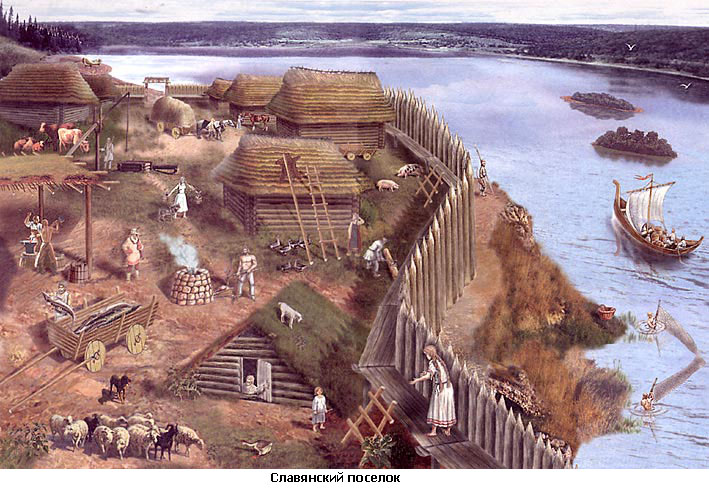 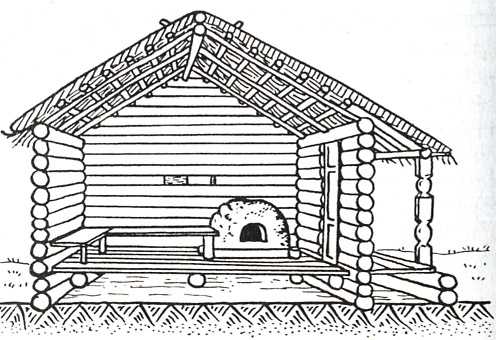 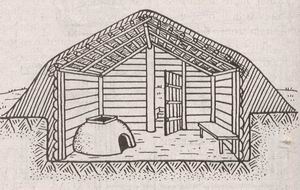 Занятия восточных славян
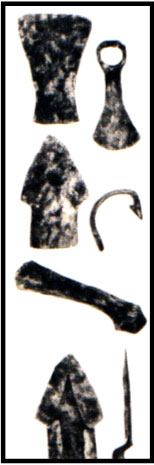 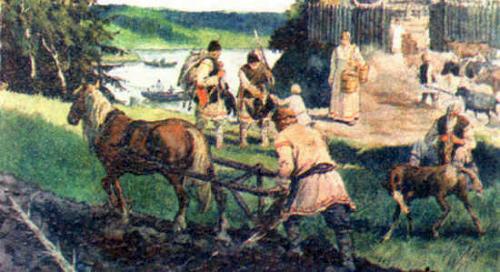 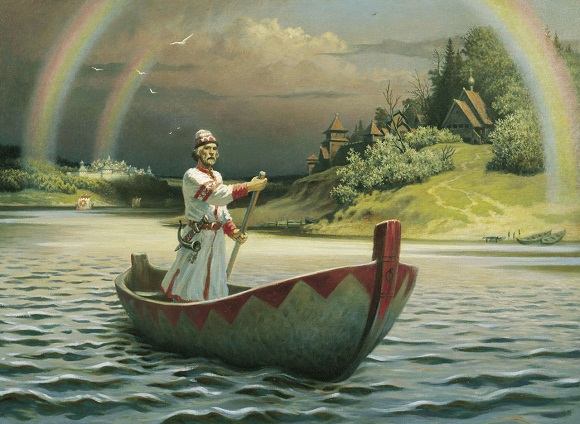 Восточные  славяне
ДРЕВНЯЯ    РУСЬ
белорусы
русские
украинцы
Кто правил 
нашей страной  в разные  времена
Князь  Рюрик
Князь Игорь
Князь  Святослав
Князь  Олег
Княгиня  Ольга
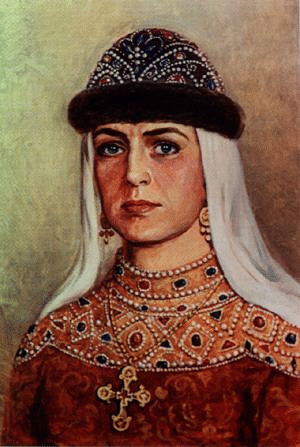 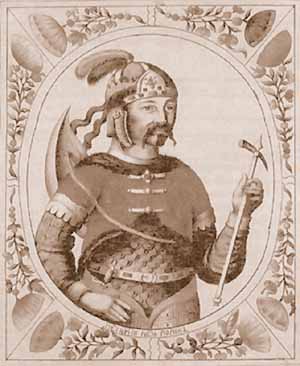 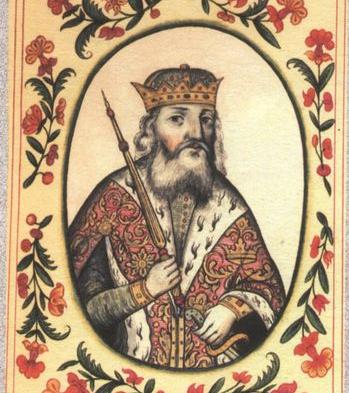 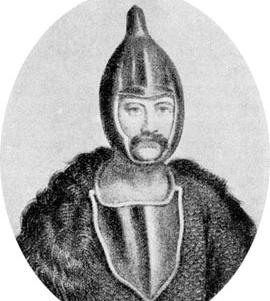 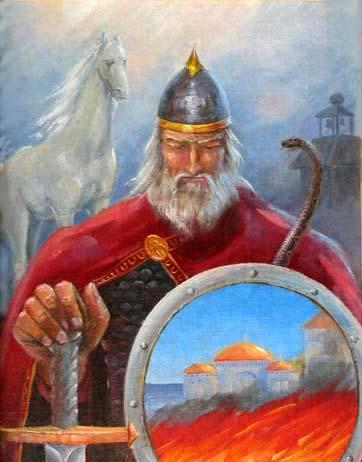 Наша  Родина
Если скажут слово «родина», 
Сразу в памяти встаёт 
Старый дом, в саду смородина, 
Толстый тополь у ворот,
 
У реки берёзка-скромница 
И ромашковый бугор... 
А другим, наверно, вспомнится 
Свой родной московский двор.
  
Или степь от маков красная, 
Золотая целина... 
Родина бывает разная, 
Но у всех она одна!
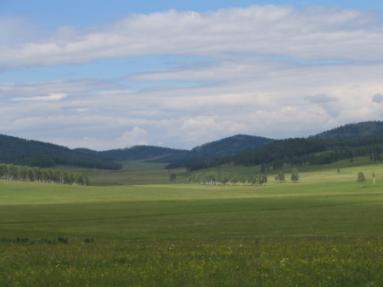 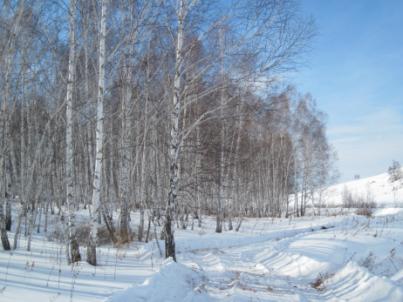 использованные  ресурсы
http://pochemuha.ruhttp://albertgeist.comhttp://passion-don.orghttp://qrok.net/http://www.home-edu.ruhttp://slawianie.narod.ruhttp://osoznanie.orghttp://ote4estvo.ru